Geschiedenis
Omgaan met geschiedenis
Indeling van geschiedenis in periodes
De prehistorie: 2,5 miljoen j geleden - 3500 v.Chr.
Het Oude Nabije Oosten (de stroomculturen) 3500 v.Chr. tot 800 v.Chr.
De klassieke oudheid: 800 v.Chr. tot 476
De middeleeuwen: 476-1450
Nieuwe tijd: 1450-1750
Nieuwse tijd: 1750-1945
Eigen tijd: 1945-nu
De préhistorie/Oudste tijden
Periode
2,5 mlj jaar geleden -  ca 3500 v.C.
Rondzwervende voedselverzamelaars- jagers
- Handiger & verstandiger
- Betere wapens & werktuigen
- Leren vuur beheersen
kunstwerken
Zwervers werden boeren
Graan oogsten
 Dieren kweken
- Wonen hutten
Na laatste ijstijd:
Vruchtbare gronden
Rotstekeningen
Moderne kunst van de préhistorie
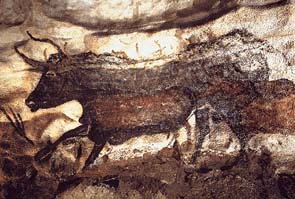 Het nabije Oosten
Periode
Ca 3500 v.C. – ca 800 v. C.
Oudste beschavingen ontwikkelen zich
Aan de oevers van stromen:
 Eurfraat
 Tigris (Mesopotamië)
 Nijl (Egypte
Egypte
- Heel vruchtbaar
- Door jaarlijkse Nijloverstroming
Boeren
Bewerken bodem:
 Graan (voedsel)
 Vlas (kledij)
Ambachtlui
Kunstvoorwerpen
 Bouwwerken
Egypte groeit uit tot een hoogstaande beschaving onder leiding van de farao
Kunst in Egypte
Cheops
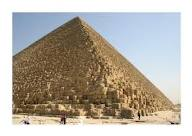 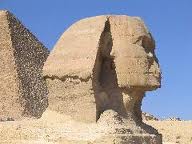 Sfinx
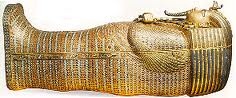 Toetanchamon
Kunst in Egypte
Aboe Simbel
Kunst in Egypte
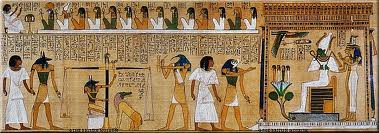 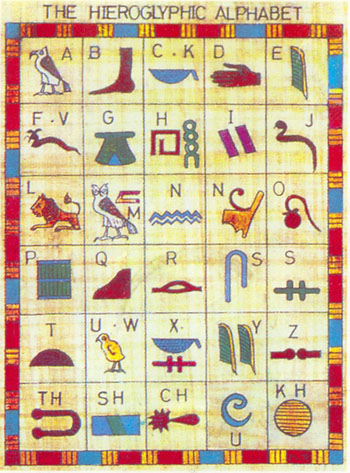 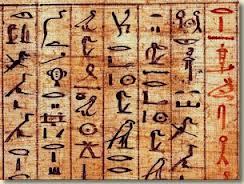 De klassieke oudheid
Periode: 800 v. C. – 476
GRIEKENLAND
Dorpen -> steden
Kunst kwam tot bloei
Grondleggers vd wetenschappen
Drijven handel met verre streken
Griekse cultuur verspreid zich
De klassieke oudheidGriekenland
Parthenon
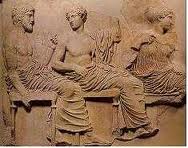 Fries vh Parthenon
Stadionloop
Achilles en Ajax
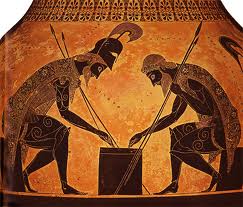 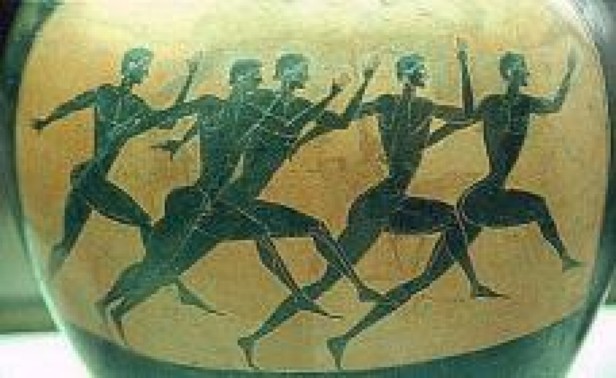 De klassieke oudheidGriekenland
Hermes
Asclepius
God van de geneeskunde
De klassieke oudheidGriekenland
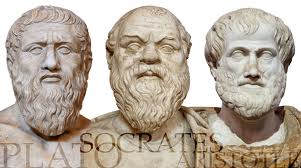 De klassieke oudheid
ITALIË
Rome = klein dorp
Romeinen veroveren Griekse gebieden (500j later)
 Bouwen reusachtig rijk
Leggen wegen aan
Wereldstad met prachtige gebouwen
Romeinse cultuur belangrijk
Latijn eeuwenlang internationale taal
De klassieke oudheidItalië
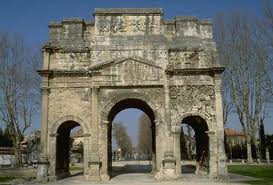 Triomfboog overwinning Oranje
Colosseum
De klassieke oudheidItalië
Zuil van Trajanus
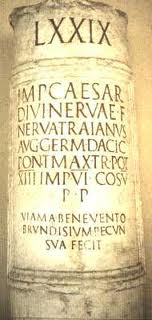 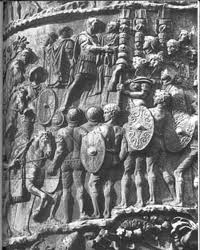 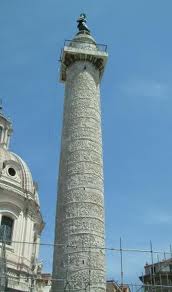 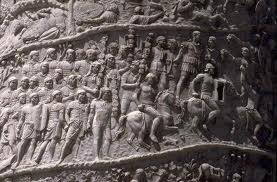 Mijlpaal nr. 79
De klassieke oudheidItalië
Julius Caesar
Keizer Augustus
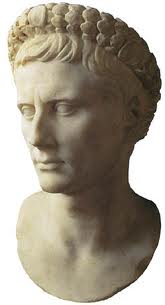 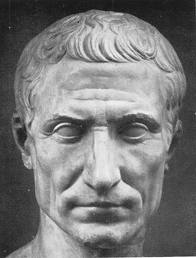 Andere periodes
De middeleeuwen (einde RR, burchten, christendom)
 476 – ca. 1450
De nieuwe tijd (vorsten en kolonies)
 1450 – ca 1750
De nieuwste tijd (industriële revolutie)
 1750 - 1945
Eigen tijd (welvaartmaatschappij)
 1945 - …